University of Gondar 
College of Medicine and Health sciences
School of Midwifery
Department of Clinical Midwifery
Neonatology for 3rd year regular Bsc Midwifery students
By: Muhabaw Shumye (Bsc, Msc)
March/2020
Gondar, Ethiopia
2
April/2019
Approach to respiratory distress in newborn
3
Outline
Introduction 
Causes of respiratory distress in Newborn
Assessment of a newborn with respiratory distress
Common causes of respiratory distress in new born
Respiratory distress syndrome
Congenital pneumonia
Meconium aspiration syndrome
Apnea in Newborn
Transient tachypnea
Persistent fetal Circulation
References
4
Definitions
Respiratory distress in the neonate most commonly presents as one or all of the following physical signs:
RR>60/min 
Retractions /chest  in drawing 
Nasal Flaring  
Grunting 
Cyanosis
Causes
The incidence and severity of RDS are related inversely to the GA 

The 10 causes of RDS is inadequate pulmonary surfactant
 When Surfactant is deficient, the surface tension is higher and alveoli are unable and collapse at end of expiration. 
Common causes of RDS or HMD are classified into Pulmonary and extra pulmonary
Cont…
1-Pulmonary causes:- They are again subdivided into three:
A-Lung parenchymal disease: 
Hyaline membrane disease 
Meconeum aspiration syndrome 
Congenital pneumonia 
Pulmonary haemorrhage 
B-Congenital Airway obstructions:
Nasal or nasopharyngeal:  nasal edema 
Oral cavity: macroglosia
Neck: congenital goitre
Larynx:  laryngomalacia 
Trachea: congenital tracheal stenosis 
C-Intrathoracic malformations 
Pulmonary hypoplesia or agenesis 
Diaphragmatic hernia 
Intrathoracic cysts
Cont…
2-Extrapulmonary causes of RDS:  further divided into four:
A-Cardiac and circulatory causes 
Congenital heart diseases 
Congestive heart failure 
Hypervolemia 
B-Metabolic causes 
Hypoglycemia 
Hypocalcaemia 
Hypothermia 
C-Neurological causes 
Neonatal meningitis  
Extreme immaturity 
Intracranial haemorrhage 
D- Haematological causes 
Anemia 
Polycythemia
[Speaker Notes: 2-Extrapulmonary causes of RDS: These are also further divided into four:
A-Cardiac and circulatory causes 
Congenital heart diseases 
Congestive heart failure 
Hypervolemia 
Cardiac arrhythmia 
B-Metabolic causes 
Hypoglycemia 
Hypocalcaemia 
Hypothermia 
Metabolic acidosis 
C-Neurological causes 
Neonatal meningitis 
Neonatal seizure 
Hypoxic-ischemic encephalopathy 
Extreme immaturity 
Intracranial haemorrhage 
D- Haematological causes 
Anemia 
Polycythemia]
8
Assessment to respiratory distress
Proper history -  antenatal , natal & postnatal 
The history of pregnancy
Gestational age 
Previous preterm babies 
Antenatal prophylactic steroids  
Maternal DM 
History polyhydraminos , oligohydraminos
History of labor and delivery
Fetal monitoring during labor 
Duration of labor, pre-term or prolonged rapture of membrane
9
Cont’d
Complications during delivery like p.previa, abruption
Meconium in amniotic fluid
Trauma sustained during birth process
The mode of delivery 
The need of resuscitation in the immediate neonatal period 
History of presentation
Time of onset of distress
Gradual improvement or deterioration
Feeding problems
10
Cont’d
1. For HMD 
Gestational age 
Previous preterm babies 
Antenatal prophylactic steroids 
APH 
Maternal DM 
2.  For Congenital pneumonia
PROM, foul smelling discharge 
Duration of labour 
Maternal fever 
Unclean vaginal examination

3. For Meconium Aspiration Syndrome

Meconium stained liquor 
Suctions of Meconium 
Gestational age
11
Cont’d
P/E
Look for Hypovolemia 
Low BP , tachycardia, weak pulse, delayed capillary refill ( > 3sec) 
Look for pallor, cyanosis 
Signs of RD
AP diameter of chest 
Air entry & added sounds 
Cyanosis, murmurs
Organomegally
Abdominal distension ( scaphoid abdomen)
Meconium staining of umbilical stump and nail beds & skin.
Edema 
Pallor 
Neonatal reflexes
[Speaker Notes: 1. A preterm baby weighing <1500 gms with retractions and grunt is likely to have HMD.
2. A term baby born through MSAF with an increase in the anteriorposterior diameter of the chest (full chest) is likely to be suffering from MAS.
3. A depressed baby with poor circulation is likely to have neonatal sepsis with or without congenital pneumonia
4. A near term baby with no risk factors and mild distress may have TTNB.
5. An asphyxiated baby may have PPHN.
6. A growth retarded baby with a plethoric look may have polycythaemia.
7. A baby presenting with tachypnea and a cardiac murmur may have a congenital heart disease.
8. Inability to pass an 5F catheter through the nostril of a term baby is suggestive of choanal atresia]
12
Investigation
CBC
Septic screening 
RBS and serum electrolytes 
Gastric aspirate for shake test. 
CXR
13
General management
1. ABC of life
2. O2 admin and saturation monitoring
3. Prevention of hypothermia:
HMD and PPHN are aggravated by hypothermia.
4. Fluid and electrolyte management: 
Electrolyte balance, fluids, calcium and glucose homeostasis are all equally important.
5. Maintenance of adequate haemoglobin: 
Any neonate with RD should have a packed cell volume (PCV) above 40% (but less than 75%).
6. broad spectrum antibiotics.
[Speaker Notes: Clearing of airway, ensuring adequate breathing and circulation are the first line of management.
2. Warm, humidified oxygen is given with a head box, preferably with a FiO2 meter and pulse oximeter monitoring to determine the amount of oxygen required.
3. Maintenance of correct temperature is essential. HMD and PPHN are aggravated by hypothermia.
4. Fluid and electrolyte management: Electrolyte balance, fluids, calcium and glucose homeostasis are all equally important.
5. Maintenance of adequate haemoglobin: Any neonate with respiratory distress should have a packed cell volume (PCV) above 40% (but less than 75%).
6. broad spectrum antibiotics.]
14
HYALINE MEMBRANE DISEASE (HMD)
Incidence 
RDS is an acute illness, usually of preterm infants, developing within 4–6hrs of birth.
Most common cause of RD in preterm infants 
60 – 80% <28wk, 
15 – 30% between 32 and 36 wk and
 In about 5% of infants beyond 37 wk of gestation
15
Factors predisposing to RDS
Maternal factors
Diabetes
Hypertension
Multiple pregnancy
Malnutrition
Familial disposition
Perinatal factors
Premature delivery
Cesarean section
Male gender
Birth depression
Timing of cord clamping
Hypothermia
Hemolytic disease of the newborn
16
Factors protecting against RDS
Antenatal corticosteroid treatment
Intrauterine growth restriction
Prolonged rupture of the membranes
Maternal drugs and smoking
Female gender
Non-Caucasian ethnic group
17
Pathogenesis
Primary cause is inadequate pulmonary surfactant due to preterm birth (GA< 35wks)
a complex mixture of lipids and proteins(Surfactant) that lowers alveolar surface tension.
are synthesized and stored in type II alveolar cells 
The major constituents of surfactant are
Dipalmitoyl phosphatidylcholine (lecithin), 
Phosphatidylglycerol, 
Apoproteins (surfactant proteins SP-A, -B, -C, -D), and 
Cholesterol
18
Composition of surfactant recovered by alveolar wash
[Speaker Notes: SP-B is required for normal pulmonary function . Infants with a mutation in the SFTPB gene resulting in deficient or abnormal SP-B expression have severe respiratory failure that is lethal in the perinatal period .
 In this case, type II cells lack typical lamellar bodies, have abnormal accumulation of lipid vesicles, and cannot process SP-C precursor protein 
SP-C promotes the formation of the phospholipid film lining the alveolus . 
Humans with SP-C deficiency do not have respiratory distress at birth, but develop interstitial pulmonary fibrosis in early childhood. 
SP-A and SP-D are small hydrophilic proteins that are members of the collectin protein family. 
The primary role of these proteins is in host defense of the lung . 
SP-A and SP-D facilitate the uptake and killing of bacterial and viral pathogens by immune cells, and appear to have a direct antimicrobial role]
SP-B is required for normal pulmonary function . Infants with a mutation in the SFTPB gene resulting in deficient or abnormal SP-B expression have severe respiratory failure that is lethal in the perinatal period .
 In this case, type II cells lack typical lamellar bodies, have abnormal accumulation of lipid vesicles, and cannot process SP-C precursor protein 
SP-C promotes the formation of the phospholipid film lining the alveolus . 
Humans with SP-C deficiency do not have respiratory distress at birth, but develop interstitial pulmonary fibrosis in early childhood. 
SP-A and SP-D are small hydrophilic proteins that are members of the collectin protein family. 
The primary role of these proteins is in host defense of the lung . 
SP-A and SP-D facilitate the uptake and killing of bacterial and viral pathogens by immune cells, and appear to have a direct antimicrobial role
20
Cont’d
Low pulmonary surfactant :
alveolar collapse, especially at end expiration, reduced lung volume and decreased lung compliance.
Alveolar atelectasis ,edema, cellular injury 
Inadequate gas exchange 
Hypoxia ,acidosis 
The combination of hypercapnia, hypoxia, and acidosis produces pulmonary arterial vasoconstriction
21
Contributing factors in the pathogenesis of hyaline membrane disease. The potential “vicious circle” perpetuated hypoxia and pulmonary insufficiency
Clinical manifestations
22
Onset of Sxs – with in 6 hrs of life 
Tachypnea, Expiratory grunting , Retractions, Cyanosis
Symmetrically reduced air entry 
Blood pressure may fall; 
Apnea and irregular respirations 
Respiratory failure 
In most cases, the S/S reach a peak within 3 days
Death usually occurs between days 2-3 associated with alveolar air leaks, pulmonary hemorrhage, or IVH
With continued recovery the infant is usually asymptomatic and in room air by 7–10 days of age.
[Speaker Notes: Onset of Sxs – with in 6 hrs of life 
Tachypnea 
Expiratory grunting 
Retractions 
Cyanosis , often relatively unresponsive to oxygen administration
Symmetrically reduced air entry 
blood pressure may fall; fatigue, cyanosis, and pallor increase, and grunting decreases or disappears as the condition worsens
In most cases, the symptoms and signs reach a peak within 3 days
Death usually occurs between days two and seven associated with alveolar air leaks (interstitial emphysema, pneumothorax), pulmonary hemorrhage, or IVH
With continued recovery the infant is usually asymptomatic and in room air by 7–10 days of age.]
23
Investigations
CXR:
the best method of making a definitive diagnosis of RDS
Reduced lung volume 
Reticulogranular pattern
Air-broncho gram extending beyond the heart border
Prenatal prediction:1.Lecithin sphingomyeline ratio
Risk of HMD less if L/S > 2
Exceptions -Infant of diabetic mother
                  - Perinatal asphyxia
                   - Erythroblastosis fetalis
2.Lamellar body count
Lamellar bodies are packages of phospholipids produced by type II pneumocytes 
Present in amniotic fluid
Numbers increase with gestational age
>50,000 bodies/ul  predicts lung maturity
26
3.TDx-FLM II
The TDx-FLM II measures the surfactant-albumin ratio using fluorescent polarization technology. 
It appears to predict clinically significant RDS when a cutoff of >45 mg/g is used for mature results.
27
Management
1. Keep in thermoneutral zone 
2. Adequate oxygenation 
3. Optimize fluid intake and calori
                    keep NPO
Put them on maintenance IV fluid for the first 24hrs
Breast milk or formula feeding with NG tube when respiratory distress stablize
4. Metabolic acidosis
          -Sodium bicarbonate, 1–2 mEq/kg, may be administered over a 15–20 min period
5. Antibiotics 
Antibiotic therapy is indicated empericaly until culture result obtained
Ampiciline plus Gentamicin
6. Endracheal exogenous surfactant
[Speaker Notes: 1. Keep in thermoneutral zone 
Avoid hypothermia
Maintain core T° between 36.5 and 37°C
2. Adequate oxygenation 
Warm humidified oxygen
Sufficient to keep arterial levels between 50 and70mmhHg(85 -95%)
CPAP-  to prevent alveolar collapse
             - Improves ventilation- perfusion matching
Indications :
a. Inability to maintain Pao2 above 50mmHg
b. Prolonged apnoeic attack of prematurity
c. Prophylacticaly in extreme preterm babies
3. Optimize fluid intake and calori
                    keep NPO
Put them on maintenance IV fluid for the first 24hrs
Breast milk or formula feeding with NG tube when respiratory distress stablize
4. Metabolic acidosis
          -Sodium bicarbonate, 1–2 mEq/kg, may be administered over a 15–20 min period
5. Antibiotics 
Difficulty of distinguishing group B streptococcal or other bacterial infections
Antibiotic therapy is indicated empericaly until culture result obtained
Ampiciline plus Gentamicin
6. Endracheal exogenous surfactant]
28
Prevention
Avoidance of unnecessary or poorly timed cesarean section
 Appropriate management of high-risk pregnancy and labor
prediction and possible in utero acceleration of pulmonary immaturity
 Betamethasone or Dexamethasone  to women 48 hr before the delivery of fetuses between 28- 34 wk of gestation
Significantly reduces the incidence, mortality, and morbidity of RDS
29
Complications
Air leak syndromes
Persistent pulmonary hypertension
Brochopulmonary Dysplasia
Respiratory failure
30
CONGENTIAL PNEUMONEA
Epidemiology
Accounts for 5% of causes of RD in Newborn 
Infection is acquired through: 
Hematogenous spread(via placenta) 
Ascending infection(amniotic fluid) 
Most common predisposing factors are:
 prematurity
PROM(>18hrs)
Prolonged duration of labour >24 hrs 
Maternal fever(chorioamionities) 
Faul smelling liquor 
Unclean vaginal examination
31
Etiology
GBS, is the most common bacterial pathogen
Gram negative organisms – E.coli, klebsella pseudomonas 
Staph- aureus 
Listeria monocytogenes 
Chlamydial infection
32
Clinical manifestation
Respiratory distress soon after birth, sick at birth 
Recurrent apneoic attack 
Temperature instability(fever ,hypothermia)
Progressive respiratory failure
33
Investigation
CXR:
bilateral homogeneous consolidation 
Patchy infiltrates
 Interstitial reticular opacities 
segmental or lobar atelectasis 
CBC,ANC 
Gastric aspirate 
Blood culture 
CSF analysis
[Speaker Notes: CBC,ANC 
Gastric aspirate for PMNL 
Blood culture 
CSF analysis]
34
Management
1. Supportive care:
Oxygen administration
Prevent hypothermia and hypoglycemia
Avoid PO feeding in respiratory distress
V/S monitoring
2. Antibiotics:
Broad spectrem antibiotics until culture result
Ampicilline 100mg/kg/day÷2 doses(IV/IM)
Gentamicin 5- 7.5 mg/kg/day÷2 doses(IV/IM)
If no improvement with in 48hrs modify the antibiotics to Ceftriaxon plus Ampicilline
Ceftriaxon 50mg/kg/day÷2doses
Total duration 10 – 14 days.
35
Cont’d
Prognosis
The outcome of intrauterine pneumonia is variable
more critically ill infants are likely to die in utero or within the first 2 days of life 
worse for premature than for term infants
36
MECONIUM APIRATION SYNDORME
Incidence :
MSAF is found in 10–15% of births 
 Meconium aspiration pneumonia develops in 5% of such infants
Predominantly seen in:
SGA
Postmature infants
Factors which compromise utero –placental circulation
37
Cont’d
Composition of meconium 
 Desquamated cells from the intestine and skin,
Gastrointestinal mucin
 Lanugo hair
 Fatty material from the vernix caseosa,
Amniotic fluid and,
 Intestinal secretions
Meconium is sterile. However, when aspirated into the lung, it may stimulate the release of cytokines and other vasoactive substances
38
Pathophysiology:
Acute or chronic hypoxia passage Meconium in utero 
If gasping by the fetus /newly born infant aspiration of Meconium stained amniotic fluid 
Meconium aspirated 
air way obstruction, 
interfere with oxygenation , 
chemical pneumonitis
Severe respiratory distress
[Speaker Notes: Acute or chronic hypoxia can result in passage Meconium in utero 
In this setting, gasping by the fetus or newly born infant can cause aspiration of Meconium stained amniotic fluid 
Meconium aspirated can lead to air way obstruction, interfere with oxygenation , chemical pneumonitis and, ultimately severe respiratory distress]
39
Cont’d
Pulmonary disease 
Airway obstruction
Chemical irritation 
Infection
Surfactant  inactivation and decreased synthesis
40
Clinical manifestation
Respiratory distress with in the first hr of  birth
RD with tachypnea , retractions, grunting  and cyanosis 
 Patients may have evidence of postmaturity
Hyper inflated chest 
Meconium stained skin, nail beds & umbilical stump 
Signs of Asphyxia- depressed Neonatal reflexes.
Usually improvement with in 72hrs
41
Diagnosis
Aspiration of meconium from the oropharynx
CXR
Hyper inflation 
Bilateral fluffy shadows with patchy infiltrates and coarse streaking of both lung fields
Evidence of air leak( 10 – 30%)
42
Managment
Prevention of Meconium aspiration 
Intrapartum suctioning of the oropharynx before delivery of the shoulders
2. Basic supportive care standared Mx of respiratory distress
O2 administration
 Mechanical ventilation
Work up for sepsis
3. Antibiotics
Broad-spectrum antibiotics (ampicillin and gentamicin) while awaiting the results of blood cultures
43
Cont’d
Prevention
Risk of meconium aspiration may be decreased by:
Rapid identification of fetal distress 
initiating prompt delivery in the presence of NRFH
Complications
Airleak (pneumothorax,pneumomediastinum)
Most common, 15-20% 
Persistent pulmonary hypertension
Chronic lung disease, reactive airway disease
44
APNEA
Definition
Respiratory pause>20 seconds or any duration if accompanied by cyanosis and bradycardia (HR<100bpm)

Gestational age is the most important determinant of respiratory control, with the frequency of idiopathic apnea of prematurity being inversely related to gestational age.
45
Cont’d
classification
Central apnea occurs when inspiratory effort is absent
Obstructive apnea occurs when inspiratory efforts persist. Airway obstruction is present
Mixed apnea occurs when airway obstruction with inspiratory efforts  precedes or follows central apnea
46
Specific contributory causes of apnea
47
pathogenesis
Developmental Immaturity of the brainstem respiratory centers 
Chemoreceptor Response: an attenuated response to carbon dioxide and a paradoxical response to hypoxia that results in apnea rather than hyperventilation. 
Reflexes
In coordination of the tongue and other upper airway muscles involved in maintaining airway patent
Pharyngeal instability, neck flexion, nasal occlusion
48
Clinical features
Occurs frequently in preterm infants;  apnea immediately after birth signifies another illness 

Onset :between  2nd–7th day of life, rare on the 1st day 
The incidence of associated bradycardia increases with the length of the preceding apnea

Duration-usually cease by 37 weeks gestational age
49
Treatment
Cardio respiratory monitors for Infants at risk for apnea 
Gentle tactile stimulation for mild and intermittent episodes. 
Recurrent and prolonged apnea -require suctioning, repositioning, and bag and mask ventilation, oxygen administration 
Recurrent apnea of prematurity-theophylline or caffeine. 
Methylxanthines
increase central respiratory drive
Enhancing contractility of the diaphragm 
Theophylline (PO) or Aminophylline (IV)
caffeine citrate
Transient tachypnea of the new born
The syndrome is secondary to slow absorption of fetal lung fluid resulting in decreased pulmonary compliance and tidal volume and increase dead space 
The most common predisposing factor is C/S delivery b/c the thorax hasn’t been squeezed 
CM
early onset on Tachypnea, granting, cyanosis 
Patient usually recovers rapidly within 3 days 
clear chest without rales or ronchi
hypoxia and acidosis is not common 
The distinctive features of transient tachypnea from HMD 
infant suddenly recover and absence of x-ray findings has been seen in transient tachypnea
Persistent pulmonary hypertention(PPHN) or persistent fetal circulation (PFC) of the new born
The problem might occur following new born problems/several event  causing asphyxia, MAS,  streptococcal sepsis, HMD hypoglycemia, polycytemia, pulmonary hypoplesia, diaphragmatic hernia 
Pathogenesis 
-it occurs as a result of right  to left (R-L) shunting of blood away from the lungs and through the fetal ductus arteriosus  and patent foramen ovale.
Cont…
C/M
-infants will be sick in delivery room or within 72 hrs of life 
cyanosis, tachypnea, 
granting, flaring, retractions, 
tachycardia  and shock 
DX
CXR, ECG 
Treatment 
improving oxygenation 
correct predisposing factors
Fig –showing fetal circulation
54
References
1. Nelson Textbook of Pediatrics, 18th ed, respiratory tract disorders 
2. Fanaroff and Martin's Neonatal-Perinatal Medicine, 8th ed, Respiratory Disorders in Preterm and Term Infants
3. Manual of neonatal care, 6th ed
4. Anne Greenough, Anthony D Milner, Neonatal respiratory disorders, 2nd ed
5. UpToDate , 17.3, 2009
6. Pediatrics in review , Newborn Respiratory Disorders, Jamie B. Warren and JoDee M. Anderson, Pediatr. Rev. 2010;31;487-496
Neonatal Sepsis
Objectives
Define neonatal sepsis 
Identify causes of neonatal sepsis 
Compare and contrast EONS and LONS
Manage neonatal sepsis
Neonatal Sepsis
4/27/2020
Neonatal sepsis is a  clinical syndrome characterized by systemic signs of infection, accompanied by bacteremia in the first month of life. 

Frequent and important cause of mortality and morbidity 
2% of fetus infected in utero 
10% of infants – infection in the first month
Are unique 
Infectious agents from mother
Neonates less capable of responding to infections (immunologic deficiency)
Coexisting conditions complicate the diagnosis and mgt.
Clinical manifestations vary
Source maternal infection often undiagnosed.
56
Cont…
Modes of transmission
Intrauterine
Ascending infection(amniotic fluid infection
Immunity 
Diminished  concentration of Ig
IgG activity transferred across placenta

Factors that increase risk of fetal/ neonatal infection

Gestational age <37weeks 
Low birth weight 
Rupture of membrane>18hr
Underlying illness
Decreased local or systemic immunity
Ventilation, catheters
High inoculums
Virulent organism
Epidemiology of early and late onset neonatal infections
Cont…
1-Early onset sepsis (disease) 
Presents as a fulminant, multi systemic illness during the first 72 hours or 5-7 days of life.
Mostly caused by organisms prevalent in the genital tract or in labour room and maternity operation theatre.
Common pathogens 
Group B streptococci 
Escherichia coli 
Staphylococci aurous 
Klebsiella 
Pseudomonas 
Entrobacter species
Cont…
C/M – Majority manifest with respiratory distress due to an intrauterine pneumonia) fever, failure to feed etc… 
Route of infection:  
Ascending infection (PROM) 
Passage of baby through infected birth canal 
During resuscitation in labour room
Cont…
Risk factors of Early-onset of Neonatal sepsis 
Birth Asphyxia 
Unclean vaginal examination 
Foul smelling liquor 
Duration of labour > 24 hours 
Birth weight <2500gm/or gestation <37 weeks
Premature rupture of membrane > 24 hours 
Maternal pyrexia 
When at least two or more of the above high-risk factors are present, the baby is considered to be infected and should be investigated properly for sepsis and treated with appropriate antibiotics
Cont…
2- Late-onset of neonatal sepsis 
Is more commonly recognized after the first week of life or after 72 hours of life (Delayed by a minimum of 4 days) 
Acquired as nosocommunal infection from the nursery or lying in ward 
In most cases symptoms appear by the end of first week of life
Cont…
Common pathogens are: 
Klebsiella pneumoniae 
Entrobacteria 
Eschercia coli 	      	     2/3rd cases are caused by gram 
Pseudomonas                     negative bacilli
Salmonella 
The rest are caused by gram- positive organism: 
Staphylococci aurous 
Staphylococci albus/epidermitis 
Source of infection includes 
Incubators 
Resuscitation equipments 
Feeding bottles 
Catheter, face masks, infusion sets,
Clinical manifestations
Clinical manifestations are nonspecific
Temperature irregularity(low or high)
Change in behavior 
Lethargy, irritability, depressed reflexes and tone 
Skin change
Cyanosis, mottling, poor perfusion, pallor, jaundice 
Feeding problem
intolerance., vomiting, abdominal distension, diarrhea
Respiratory
Tachypnea, grunting, flaring, retraction, apnea
Cardiac
Tachycardia, hypotension
Metabolic  
Hypo or hyperglycemia, metabolic acidosis
Diagnosis
Cultures 
Blood culture 
Urine culture for late onset neonatal sepsis
CSF analysis
WBC count greater than or equal to 20cells/mm2
Protein greater 150 mg/dl
Glucose  low glucose 
Gram stain
Culture 
WBC count
Neutropenia – ANC<1500
Neutrophylia –ANC >7500
Immature : total neutropil ratio > 0.2
Anemia, thrombocytopenia 
Acute phase reactants 
Micro ESR-Value more than 10mm/hr is suggestive of infection 
C Reactive Protein
Glucose, elecrtolytes
[Speaker Notes: Cultures 
Blood culture 
Urine culture for late onset neonatal sepsis
CSF analysis
WBC count greater than or equal to 20cells/mm2
Protein greater 150 mg/dl
Glucose  low glucose 
Gram stain
Culture 
WBC count
Neutropenia – ANC<1500
Neutrophylia –ANC >7500
Immature : total neutropil ratio > 0.2
Anemia, thrombocytopenia 
Acute phase reactants 
Micro ESR-Value more than 10mm/hr is suggestive of infection 
C Reactive Protein
Glucose, elecrtolytes 
Gastric aspirate for early onset neonatal sepsis
If >5 PMNs]
Cont…
Management of Neonatal sepsis 
First-line drugs:
Crystalline pencillin or Ampicilline + Gentamycine 
Crystalline pencillin 50,000-100,000Iu- IV/Kg/day 2 doses for <1 weeks of age and 4 doses if >1 weeks of age 
Gentamycine 5mg/kg/day (2 doses) 
Ampicilline 100 mg/kg/day (2 dose for <1 wk age and 3 dose if >1 wk age) 
If there is meningitis, double the dose of cry. Pencillin and Ampicilline
Cont…
Second – Line drugs 
Hospital acquired infection or if the mother has gram negative infection, give the following 
Cefotaxine or ceftriaxone + Amino glycoside 
Supportive blood transfusion in DIC, sclerema and Hyperbilirubinaemia 
Increase peripheral and pulmonary perfusion 
Corrects coagulation abnormality 
Removes toxins
Supportive care
Respiratory
Oxygen and ventilation as necessary
Cardiovascular
Support blood pressure with volume expanders and/or pressors
Hematologic
Treat DIC with FFP and/or cryo
CNS
Treat seizures with phenobarbital
Watch for signs of SIADH (decreased UOP, hyponatremia) and treat with fluid restriction
Metabolic
Treat hypoglycemia/hyperglycemia and metabolic acidosis
Complications
Endocarditis
Septic arthritis 
Osteomyelitis 
Septic embolization 
Abscess formation
Prognosis
Mortality rate for neonatal sepsis is 10%
Case fatality rate for bacterial meningitis is 20-25%
Immediate complications of meningitis are ventriculitis, brain abscess and cerebritis
Late complications of meningitis are seizure disorder, hydrocephalus, developmental delay, focal motor deficit
Neonatal conjunctivitis
5-30% of pregnant women have chlamydial genital infection
C/F
70% have nasopharyngeal infection
Clinically conjunctivitis or pneumonia
C. Trachomatis is the most frequent identifiable infectious cause of neonatal conjunctivitis (Inclusion conjunctivitis) 
30-50% born to mothers with active chlamydial infection develop conjunctivitis 
Symptoms 5-14 days after delivery
Occurs in infants younger than 4 weeks
   .  Most common eye disease of newborns 
   .  Variable etiologic agents 
Risks of infection
Frequencies of maternal infections 
Prophylactic measures 
Circumstances during labor & delivery 
Post delivery exposure
Epidemiology 
Reflects sexually transmitted diseases 
2% silver nitrate instilled (crede)
C/F 
Non-specific to allow accurate dx 
Redness, chemosis (swelling) of conjunctiva, edema of eye lids, & discharge (purulent) despite etiologic agent
Is potentially blinding
May have systemic manifestations
Silver nitrate drops - 6-12 hours after birth 
Clearing by 24-48 hrs
N. Gonorrhea
2-5days 
C.trachomatis   5-14 days
Gonnococal infections may be there at birth or delayed beyond  5 days of life –due to partial suppression by ocular prophylaxis 
After infancy by inoculation from contaminated hands 
Begins with mild inflammation & serosangenous discharge
Discharge becomes thick & purulent, within 24 hours.
Cont
Tense edema of eye lids with chemosis 
Deeper layers of conjunctiva & cornea involved if Rx is delayed.
Complications 
 Corneal ulcerations & perforation
Iridocyclitis, anterior synechiae 
Panophtbalmitis (rare)
  C.trachomatis
Vary from mild inflammation to severe swelling of eyelids 
 With copious purulent discharge 
  Mainly tarsal conjunctiva, cornea-rare
Cont
Pseudomonas aerogenosa
Similar presentations
Rare, acquired in nursery
Potentially serious 
5-18 days of life 
Edema, erythema, purulent discharge, pannus formation
Endophthalmitis, sepsis, shock, death
Dx: - after 48 hours possibly infectious 
G/s of discharge, culture 
Giemsa staining (epithelial cells) for Chlamydia
Rx:  cefriaxone 50mg/kg IM stat (don’t exceed 125mg) 
  Eye irrigation initially every 20-30min 
Gradually – 2 hourly
Pustules/ Pyoderma:
Is superficial skin infection usually caused by Staphylococcus Aureus. 
Develop after the first few days of life; they may be bullous, crusted, or pustular.
 Although they can develop anywhere on the body, the blisters and pustules commonly occur on the diaper area, axillae, and periumbilical skin. 
When the epidermis is shed in large sheets, staphylococcal scalded skin syndrome should be suspected.
The diagnosis is made by Gram stain and culture of the blister fluid 
Blood cultures should be obtained before initiating systemic antibiotic therapy, even if the infants are usually otherwise well. Give cloxacillin 50 mg/kg every 12 hours (< 8 days) and every 8 hours (> 8 days). It is usually given intravenously. 
- If no improvement/if there is a danger sign, consider treating for sepsis.
Cellulitis/Abscess:
If there is a fluctuant swelling, incise and drain the abscess. 
If possible, take a specimen of pus using a sterile cotton swab
Give cloxacillin IV or IM according to the baby’s age and weight 
If the cellulitis/abscess is improving after five days of treatment with the antibiotic, continue cloxacillin to complete 10 days of treatment
Candidiasis
Cutaneous lesions: Consist of erythematous papules and vesicopustules that become confluent, forming a moist, erosive, scaly dermatitis surrounded by satellite pustules. 
	Treatment: Topical antifungal agents from the imidazole group are the most effective. 
Oral thrush: The lesions of thrush are detectable as creamy white patches of friable material on the buccal mucosa, gums, palate, and tongue . 
    Ap ply Nystatin oral solution 4 times daily after feeds, continuing for 2 days after lesions have healed. 
  Mother apply Nystatin cream on her breasts after breastfeeding
Umbilical infection (omphalitis)
Stickiness or pus discharge at the base of the cord or Inside the umbilicus 
Caused by staphylococcus  aureus and E.coli
Treatment cloxacillin with Gentamycin 
Local care
Prevention with antiseptic application on the stamp
83
PERINATAL ASPHYXIA
Objectives of the session 
At the end of this session the learner is expected to:
Define perinatal asphyxia
Explain the basic pathophysiology of asphyxia
Discuss  Organ manifestations of asphyxia
Identify and treat perinatal asphyxia
Describe  the prognosis of perinatal asphyxia
84
Perinatal asphyxia
It is simply defined as failure to initiate breathing during delivery.
It refers to impaired gas exchange leads to fetal hypoxemia and hypercarbia 
Manifestations are low APGAR score less than 3 at 5th minute and abnormal muscle tone.
85
Cont…
An  insult to the fetus or new born due to lack of oxygen ( hypoxia) and/ or lack of perfusion (Ischemia) to various  organs. 
Considered when 5th minute APGAR score is     ≤3 
Associated with tissue lactic acidosis (PH <7.20) and 
Hypoxic – ischemic encephalopathy (depressed level of consciousness, altered tone, seizure) 
Other multi-organ system signs
86
Epidemiology
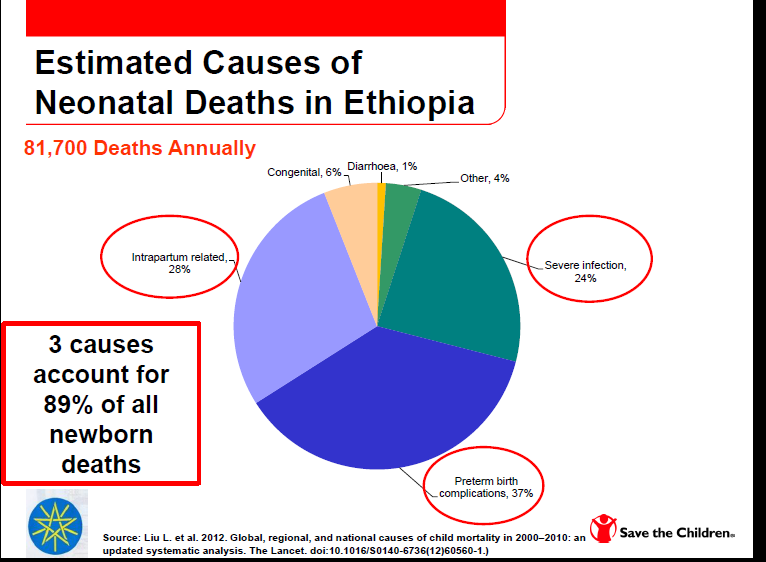 87
Epidemiology
As displayed above it is the second commonest cause of neonatal mortality only preceded by prematurity, but commonest cause of disability in surviving newborns.
88
Causes of PNA
These are generally classified as: 
Antepartal events
Maternal hypotension
Cardiopulmonary diseases
Placental abruption
Maternal hypertension 
Preeclampsia/eclampsia
Maternal diabetes 
Bleeding, shock
II.  Intrapartum 
Problems with umbilical circulation (Eg. Cord prolapse)
Meconium aspiration
Prolonged labor (maternal/ fetal causes)  
III. Postpartal Asphyxia
Cardiovascular abnormalities
Pulmonary malformations
Neurologic abnormalities
Prematurity 
Severe infections
89
Pathophysiology
Factors which result in low oxygen delivery to the newborn the initial response is increased respiratory rate followed by apnea. 
If asphyxia is prolonged the following two scenario’s would happen:

1) Brief asphyxia: 
Transient  ꜛed  followed by a decreased in HR, elevation of BP and essentially there will be redistribution of cardiac output. 
It is followed by increased blood flow to brain, heart and adrenal glands which is referred to as DIVING REFLEX.
90
2.Prolonged asphyxia:
Hypotension and increased anaerobic metabolism in the brain.
Followed by anaerobic metabolism letter complicates energy failure, increased glucose metabolism and ATP depletion.
The final outcome is diffuse cortical and subcortical injury.
91
Biochemical alteration
Energy failure impairs ion pump function causing accumulation of 
Intracellular Na, Cl, H2O, and Ca and 
Extracellular K and neurotransmitters. 
Impaired oxidative phosphorylation occur either primarily during the insult or 6- 24 hours after the initiating event.
92
Organ manifestations of PNA
CNS
Is affected in 28% and is the commonest cause of long term morbidity
It is encephalopathy caused by hypoxic- ischemic mechanism as underlying cause for the encephalopathy. 
According to Saranat stages of HIE, Clinical spectrums  includes mild, moderate or severe.
93
Hypoxic - ischemic encephalopathy in term infants
94
Cont…
Seizures :
 it occurs in  upto 50% of newborns with HIE, usually occurs within 24 hours after the insult. The causes of seizure includes hypoglycemia, hypocalcemia and increased ICP.
Kidney and Adrenal gland  (50%):
Is the commonest organ affected by PNA
Oliguria less than 0.5ml/kg/hr shows advanced PNA

CVS effects  (25%):
The acidosis causes  myocardial depression with myocardial ischemia, poor contractility, tricuspid insufficiency, hypotension and even shock.
ALL ORGANS ARE affected !!
95
MULTIORGAN SYSTEMIC EFFECTS OF ASPHYXIA
96
Diagnosis
Perinatal assessment includes 
awareness of preexisting maternal or fetal problems which may predispose to perinatal asphyxia.
Umbilical cord blood (PH< /= 7.20)
Clinical presentation 

Laboratory evaluation (renal function, serum electrolytes, brain imaging, EEG).
97
Treatment
Perinatal management of high risk pregnancies
Delivery room management (effective neonatal resuscitation)
Postnatal management of neurologic effects of asphyxia
Keep NPO (because of risk of necrotizing enterocolitis, it can be for 48 hours). 
Fluid management- two third of the maintainance fluid
 Oxygenation - it should be maintained in the normal range 
Cooling the neonate 
It is neuroprotective 
Total body/ head cooling  within six hours
The target temperature 33-34 degree celius
Duration of treatment is for 72 hours with slow rewarming 
NB don’t keep the neonate under radiant heater!
Correction of metabolic states
Identify the cause and treat seizure
98
Cardiac dysfunction: 
Volume support is often ineffective in restoring normotension:
The inotrope dopamine (5 to 15 μg/kg per minute or 5 -15ml/kg/hr ) has been shown to be more effective in restoring blood pressure in asphyxiated infants
Renal dysfunction :
Fluid balance is very crucial
Stabilization of circulating volume 
Consult for dialysis for overt renal failure
99
Prognosis of HIE
Stage I (mild HIE): 98- 100% of newborns will have a normal neurological outcome and < 1% mortality

Stage II (moderate HIE): 20-37% of them die or have abnormal neurodevelopmental outcome

Stage III (Severe HIE) 
Death is more likely 
Survivors would have one or more major neurodevelopmental
Jaundice  and Hyperbilirubinemia in Neonates
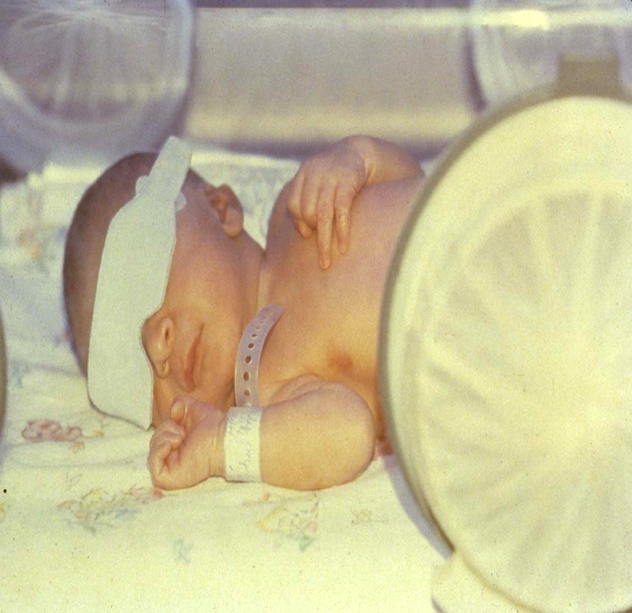 Muhabaw Shumye(BSC,MSC)
Definitions
Jaundice is yellow discoloration of the sclera, skin, and mucous membranes due to bilirubin deposition.
Appears when total bilirubin (TB) is more than 7 mg /dl
Hyperbilirubinemia is an increase in the serum bilirubin manifested clinically by jaundice.
Bilirubin- is a degradation product of heme
Unconjugated (Indirect acting)
Conjugated (Direct acting)
Acute Bilirubin Encephalopathy: clinical nervous system manifestations caused by bilirubin toxicity
Kernicterus: chronic, permanent clinical sequelae of bilirubin toxicity
Introduction
Hyperbilirubinemia is a common problem in neonates, mostly benign.
Jaundice is seen in the first week of life in 60% of term and 80 % of preterm babies 
Bilirubin has physiologic role in the body as anti oxidant but indirect or unconjugated bilirubin has neurotoxic effect when elevated.
[Speaker Notes: Hyperbilirubinemia is a common problem in neonates, mostly benign.
Jaundice is seen in the first week of life in 60% of term and 80 % of preterm babies 
Bilirubin has physiologic role in the body as anti oxidant but indirect or unconjugated bilirubin has neurotoxic effect when elevated.
Even though its not neurotoxic, the direct is a sign of serious systemic or hepatic disorder.]
Bilirubin metabolism
The heme ring from heme-containing proteins is oxidized in reticuloendothelial cells to biliverdin by the microsomal enzyme heme oxygenase. 
This reaction releases CO) (excreted from the lung) and iron (reutilized). 

Biliverdin is then reduced to bilirubin by the enzyme biliverdin reductase:
 Catabolism of 1 mol of hemoglobin produces 1 mol each of CO and bilirubin.
[Speaker Notes: The heme ring from heme-containing proteins is oxidized in reticuloendothelial cells to biliverdin by the microsomal enzyme heme oxygenase. This reaction releases carbon monoxide (CO) (excreted from the lung) and iron (reutilized). Biliverdin is then reduced to bilirubin by the enzyme biliverdin reductase. Catabolism of 1 mol of hemoglobin produces 1 mol each of CO and bilirubin. Increased bilirubin production, as measured by CO excretion rates, accounts for the higher bilirubin levels seen in Asian, Native American, and Greek infants.
1. Transport. Bilirubin is nonpolar, insoluble in water, and is transported to liver cells bound to serum albumin. Bilirubin bound to albumin does not usually enter the central nervous system (CNS) and is thought to be nontoxic. Displacement of bilirubin from albumin by drugs, such as the sulfonamides, or by free fatty acids (FFAs) at high molar ratios of FFA: albumin, may increase bilirubin toxicity (see Table 18.1).
2. Uptake. Nonpolar, fat-soluble bilirubin (dissociated from albumin) crosses the hepatocyte plasma membrane and is bound mainly to cytoplasmic ligandin (Y protein) for transport to the smooth endoplasmic reticulum. Phenobarbital increases the concentration of ligandin.
3. Conjugation. Unconjugated (indirect) bilirubin (UCB) is converted to water-soluble conjugated (direct) bilirubin (CB) in the smooth endoplasmic reticulum by uridine diphosphate glucuronyl-transferase (UDPG-T). This enzyme is inducible by phenobarbital and catalyzes the formation of bilirubin monoglucuronide. The monoglucuronide may be further conjugated to bilirubin diglucuronide. Both mono- and diglucuronide forms of CB are able to be excreted into the bile canaliculi against a concentration gradient.]
Bilirubin metabolism…
Transport. 
Bilirubin is transported to liver cells bound to serum albumin.
Bilirubin bound to albumin does not usually enter the CNS and is thought to be nontoxic.
Displacement of bilirubin from albumin may increase bilirubin toxicity 
2. Uptake: 
Nonpolar, fat-soluble bilirubin (dissociated from albumin) crosses the hepatocyte plasma membrane and is bound mainly to cytoplasmic ligandin (Y protein) for transport to the smooth endoplasmic reticulum.
Phenobarbital increases the concentration of ligandin.
[Speaker Notes: Transport. 
Bilirubin is nonpolar, insoluble in water, and is transported to liver cells bound to serum albumin. 
Bilirubin bound to albumin does not usually enter the CNS and is thought to be nontoxic.
Displacement of bilirubin from albumin by drugs, such as the sulfonamides, or by free fatty acids (FFAs) at high molar ratios of FFA: albumin, may increase bilirubin toxicity 
2. Uptake. Nonpolar, fat-soluble bilirubin (dissociated from albumin) crosses the hepatocyte plasma membrane and is bound mainly to cytoplasmic ligandin (Y protein) for transport to the smooth endoplasmic reticulum. Phenobarbital increases the concentration of ligandin.
3. Conjugation. Unconjugated (indirect) bilirubin (UCB) is converted to water-soluble conjugated (direct) bilirubin (CB) in the smooth endoplasmic reticulum by uridine diphosphate glucuronyl-transferase (UDPG-T). This enzyme is inducible by phenobarbital and catalyzes the formation of bilirubin monoglucuronide. The monoglucuronide may be further conjugated to bilirubin diglucuronide. Both mono- and diglucuronide forms of CB are able to be excreted into the bile canaliculi against a concentration gradient.]
Bilirubin metabolism…
3. Conjugation. 
Unconjugated bilirubin (UCB)Conjugated Bilirubin (CB) in the smooth endoplasmic reticulum by uridine diphosphate glucuronyl-transferase (UDPG-T). 
This enzyme is inducible by phenobarbital and catalyzes the formation of: Bilirubin monoglucuronide. 
The monoglucuronide may be further conjugated to bilirubin diglucuronide. 
Both mono- and diglucuronide forms of CB are able to be excreted into the bile canaliculi against a concentration gradient.
Bilirubin Synthesis
The daily production of bilirubin is:
	     6-8 mg/kg 24 h in healthy term infants
        3-4 mg/kg 24h in healthy adults
Bilirubin is derived from
The protoporphyrin in Hb (70-80%) (from senescent erythrocytes,immature erytrocyte precursor)
Degradation of 1gm HG= 34mg bilirubin
Other Fe containing heme proteins (20-25%) (cytochorome, catalase, peroxidase)
Bilirubin Transport in Plasma
Unconjugated (indirect bil) in plasma is tightly bound to albumin (1 gr albumin can bind 8.3 mg bilirubin)
Erythrocytes and plasma lipoproteins are the other carrier for bilirubin
Stercobilin 
excreted in feces
Urobilin 
excreted in urine
Hemoglobin
Globin
Urobilinogen 
formed by bacteria
Heme
O2
Heme oxygenase
CO
Biliverdin IX
NADPH
Bilirubin diglucuronide
(water-soluble)
Biliverdin
reductase
NADP+
2 UDP-glucuronic acid
Bilirubin 
(water-insoluble)
Indirect (unconj.)
Bilirubin 
(water-insoluble)
via blood to the liver
BLOOD 
CELLS
KIDNEY
reabsorbed
 into blood
INTESTINE
Bglucoronidase
via bile duct to intestines
LIVER
Catabolism of hemoglobin
Physiologic Jaundice (Icterus Neonatorum)
Jaundice that appears by the 2nd or 3rd day of life 
Total bilirubin <12mg/dl in term and < 10-14mg/dl in preterm
Rate of rise of bilirubin is <5mg/dl/24hrs
Direct bilirubin <2mg/dl
Cause of physiologic jaundice
Increased bilirubin production
Increased fetal RBC value
Shorter life span of RBC(70-90days)
Increased enterohepatic circulation
Increased beta glucoronidase activity
Decreased hepatic uptake, conjugation and excretion
Y protein (ligandin) is diminished
UDP-Glucuronyl transferase enzyme activity is decreased
Pathologic hyperbilirubinemia
Considered pathologic if the 
Time of appearance is with in first 24-36 hrs of life 
The rate of rise of bilirubin is > 5mg/dl/24hr 
Serum bilirubin is greater than 12mg/dl in term and greater than 10-14mg/dl in preterm babies
If jaundice persists after 10-14days of life 
If direct bilirubin is >2mg/dl
Etiology
Increases the load of bilirubin to be metabolized by the liver 
Hemolytic anemias, polycythemia, bruising or internal hemorrhage, shortened red blood cell life as a result of immaturity or transfusion of cells, increased enterohepatic circulation, infection  
Damages or reduces the activity of the transferase enzyme or other related enzymes (genetic deficiency, hypoxia, infection, thyroid deficiency)
Competes for or blocks the transferase enzyme ,drugs and other substances requiring glucuronic acid conjugation
Absence or decreased amounts of the enzyme or to reduction of bilirubin uptake by liver cells (genetic defect, and prematurity).
Causes of pathologic indirect hyperbilirubinemia
I. Increased bilirubine production
Hemolytic anemia
Hematoma
Polycythemia
Gut obstructions, pylor stenosis, ileus
Infections
Causes cont……
II. Hereditary disorders of bilirubin metabolism
Crigler-Najjar syndrome
Gilbert’s syndrome
III. Acquired unconjugated hyperbilirubinemia
Breast feeding
Hypothyroidism
Lucey-Driscoll syndrome
Comparison b/n physiological from Pathological Jaundice
Hemolytic Anemia in the Newborn
Fetal-maternal blood group incompatibilities
Rh isoimmune hemolysis – 90% D antigen 
ABO isoimmune hemolysis
Minor blood group incompatibilities -kell, duffy
Red blood cell abnormalities
Membrane defects (Hereditary spherocytosis, elliptocytosis, pyropoikilocytosis)
Enzyme defects (G6PD, pyruvate kinase)
Hemoglobinopathies (-thalasemia)
Rh- isoimmune hemolysis
90% are due to D antigen the rest C or E 
The most common cause of severe early jaundice
Maternal immunization develops when RBCs leak from fetal to maternal circulation
Fetal erythrocytes carrying different antigens are recognised as foreign by the maternal immune system 
Antibodies are formed against fetal RBC and cross the placenta to the fetal circulation and bind to fetal erythrocytes
Not common in the first born 
Severity of illness varies from mild degree of hemolysis to severe hemolysis 
Hyperbilirubinemia appears with in 24 hrs of life
May develop severe form of hemolytic disease hydrops fetalis with sever anemia
Kernicterus if not treated timely
Prevention is giving anti D for the mother
ABO incompatibility
Most common cause of hemolytic disease of the newborn
Approximately 15% of live births are at risk, but manifestations of disease develop in only 0.3-2.2
milder disease than Rh incompatibility 
Usually, the mother is type O and the infant is type A or B.
Although ABO incompatibility occurs in 20-25% of pregnancies, hemolytic disease develops in only 10%
Doesn’t require previous exposure it is natural antibody
Milder disease than RH isoimmunization
Mostly milder jaundice is the manifestation, pallor is uncommon
Hydrops fetalis is rare 
Kernicterus is also rare
Breast milk jaundice
Occurs in 2% of breast feed infants 
After 7th day of life 
A level of 10-30 may be reached on 2-3rd wk of life 
Etiology not clear but attributed to the presence of glucuronidase in some breast milk 
Decreases with discontinuation of breast milk for 24hrs
Breast feeding jaundice
Occurs in the 1st week of life 
Occurs in infants with decreased breast milk intake with dehydration and reduced calorie intake
Crigler Najjar Syndrome Type I
Autosomal recessive disorder 
Complete  absence of UDP GT enzyme
Onset of jaundice with in th1st 3 days of life  
The major complication is kernicterus during the newborn period
Therapy:	 
Phenobarbital has no effect
Require repeated exchange transfusion 
Phototherapy is required life long 
Cure is liver transplantation
Crigler Najjar Syndrome Type II
Autosomal recessive 
Unconjugated  hyperbilirubinemia
Serum bil. concentrations often exceed 20 mg/dl in the newborn , but they ranged from 6-20 mg/dl in older children and in adults
Reduced activity of UDP-GT
Liver shows small, residual enzymatic activity
Therapy: Phenobarbital is effective in reducing serum bil at a dose of 5mg/kg/24hrs
Gilbert’s Syndrome
Autosomal dominant
Mild, chronic unconj. hyperbilirubinemia
Hepatic GT activity is diminished (25-30%)
The serum bil. varies between 1-6 mg/dl
Stress, illness, fasting exacerbate the jaundice
Fasting causes  3-4 fold increase in the serum bil. level from baseline
Bil. levels decreased in response to phenobarbital
Risk factors for unconjugated hyperbilirbinemia
Jaundice visible on the first day of life
A sibling with neonatal jaundice/anemia
Unrecognized hemolysis(RH/ABO etc )
Nonoptimal feeding(breast/formula)
Defficiency of UDP-glucuronyle transferase def.(Crigler-Najar, Gillbert disease.
Infection(viral,bacterial), Infant of diabetic mother, Immaturity
Cephalhematoma/bruising, central Hct>65%
East Asian, Mediterranian,Native American
C/M
Jaundice may be present at birth or may appear at any time during the neonatal period, depending on etiology.
Jaundice usually becomes apparent in a cephalocaudal progression
Dermal pressure reveals the anatomic progression of jaundice (face, ≈5 mg/dL; mid-abdomen, ≈15 mg/dL; soles, ≈20 mg/dL)
Symptoms of the underlying cause will be there
May present with CNS complication of hyperbilirubinemia -Kernicterus
Kernicterus/bilirubin encephalopathy
Due to deposition of unconjugated bilirubin in the basal ganglia and brain stem nucleoli
Is due to passage of the blood brain barrier by UB
Factors that increase risk of kernicterus
Hypoalbuminemia
Acidosis
Sepsis
Prematurity 
Hypoxia
hypothermia
Bilirubin encephalopathy
Transient = early bilirubin induced neurologic dysfunction is transient & reversible 
Increasing lethargy is seen with rising UCB
Reversible with exchange transfusion
If not treated on time can lead to kernicterus

2.	 Bilirubin encephalopathy/ kernicterus
	(clinical worsening encephalopathy) over 24hrs
	- Phase I. poor sucking, lethargy, depressed sensorum 
	- Phase II. Fever, Hypertonia, seizure  
	- Phase III. High – pitched cry 
		            Hearing & visual abnormalities
		            Poor feeding, athetotic
Cont..
The exact level of UCB kernicterus develops is not clear but common if exceeding 25 -30mg/dl
    Most of the infants with overt neurologic    	symptoms will die(70%)
   Among the survivors 85% of the will have 	severe neurologic squeal
Causes of Conjugated Hyperbilirubinemia
Extrahepatic biliary cholestasis
Biliary atresia 
Choledochalcyst
Perforation of bile duct
Cholelithiasis
 Intrahepatic biliary cholestasis
Paucity of bile duct 
Inspissated bile syndrome
III. Hepatocellular cholestasis
Metabolic disorders
Infection – TORCH, sepsis, viral hepatitis 
Toxic hepatits – drugs
Investigations
Total serum bilirubin and direct bilirubin 
Complete blood count 
Blood group of mother and baby
Direct coombs test of baby
Peripheral morphology
Reticulocyte count
Work up for TORCH – direct hyperbil.
Septic workup 
Ultrasound
Management of UCH
Regardless of the cause the first goal of therapy is to prevent the UCB from reaching neurotoxic level 
To prevent severe anemia & hypoxia
Modes of treatment phototherapy, exchange transfusion and pharmacotherapy
a) Phototherapy 
Is used when in phototherapy range of UCB
17-22mg/dl(280-365mmol)for term infants who become jaundiced after 48hrs
8-10mg/dl(140-165mmol)for preterm infants >1500gm
5-8mg/dl(80-140mmol)for preterm infants <1500gm    
Is not a replacement for exchange transfusion

Bilirubin absorbs light in blue range(420-470nm) wave length 

Also green and white light can be effective 

Its effect is seen with in the first 6-12hrs of use
Phototherapy cont….
MOA
  =>photoisomerization converting the toxic native unconjugated 4Z,15Z-bilirubin into an unconjugated configurational isomer, 4Z,15E-bilirubin, which can then be excreted in bile without conjugation, is reversible 
=>structural isomerization converts bilirubin to lamirubin which can be excred without conjugation, not reversible 
=>photooxidation    converts bilirubin in to small polar products which can be excreted via urine
Phototherapy decreases the need for exchange transfusion 
Its effect depends on:
	1. Light energy emitted in the effective range of wavelength 
	2. The distance b/n the light and the neonate 
	3. the amount of skin exposed
	4. rate of hemolysis
	5. metabolism & excretion of bilirubin
Phototherapy D/C when
	1. Bilirubin level is lower enough to eliminate the risk of kernicterus 
The serum bilirubin level at which phototherapy is discontinued varies. 
Declining serum bilirubin levels below 13mg/dl (215mmol) are generally accepted as necessary for stopping phototherapy.
  	2. the risk factor for the newborn is resolved
	3. the neonate is older enough to handle the bilirubin load 
 - Contraindications  
		Direct hyperbil.
[Speaker Notes: Porphyria 
		Direct hyperbil.]
Side effects of phototherapy
Insensible water loss
Watery and frequent stool
Retinal damage
Erythema and increased blood flow
Bronze baby syndrome (with increased CB) 
Low calcium level (in preterm)
Interferes with maternal infant bonding
b)Exchange Transfusion 
    Indication 
If phototherapy fails to lower UCB
If risk of kernicterus exceeds risk of procedure 
If newborn has sign of kernicterus
When UCB is reached to level of exchange transfusion
When rising Bilirubin is faster
	(0.5mg/dl/hrs) cord blood bilirubin >5mg/dl & Hb  10gm/dl with the condition:
		- previous kernicterus or severe 
		  erythroblastosis in sibling 
		- reticulocyte count > 15%
Double Volume Exchange transfusion
The amount of blood volume to be exchanged is equivalent to 2x the blood volume of the baby (85ml/kg )
Use fresh blood less than 24  hours
Do procedure after umbilical catheterization using aseptic technique 
Heparinize the catheter
The amount of blood to be removed at a time is 5ml to 20 ml
O negative blood is the most preferred type of blood for exchange transfus
Type  of blood to be transfused
Rh hemolytic disease
give blood group compatible to the baby and RH of the mother.
ABO hemolytic disease
give blood group of the mother and Rh compatible to the newborn
O negative blood is the most preferred type of blood for exchange transfusion.
Monitoring
Strictly monitor the vital signs during the  procedure. 
Determine post transfusion  HCT 4-6 hours after the procedure.
Determine bilirubin 4 hourly after the procedure. 
Monitor RBS every 30-60 minutes during the procedure and 2-4 hourly for the first 24 hours after procedure.
Calcium gluconate slowly via a peripheral vein under strict cardiac monitoring after every 100ml of blood is exchanged.
Cloxacillin 50mg/Kg bid for 2- 3 days and gentamicin 5mg/kg BID for 2-3 days.
Keep baby NPO for 4 hours before and after procedure.
[Speaker Notes: Strictly monitor the vital signs during the  procedure. 
Determine post transfusion  HCT 4-6 hours after the procedure.
Determine bilirubin 4 hourly after the procedure. 
Monitor RBS every 30-60 minutes during the procedure and 2-4 hourly for the first 24 hours after procedure.
Calcium gluconate slowly via a peripheral vein under strict cardiac monitoring after every 100ml of blood is exchanged.
Cloxacillin 50mg/Kg bid for 2- 3 days and gentamicin 5mg/kg BID for 2-3 days.
Keep baby NPO for 4 hours before and after procedure.]
Cont…
Double volume exchange transfusion 
	- Replaces 85% of circulating newborn RBC
	- Reduces bilirubin level by half of the previous pre exchange value
	- Besides removing bilirubin corrects anemia
Baby needs to continue phototherapy after exchange transfusion
Complications
Thrombocytopenia
Portal vein thrombosis/perforation
Necrotizing Enterocolitis
Cardiac arrythmias, volume overload
Hypocalcemia, Hypomagnesemia, Hypoglycemia, and Hyperkalemia
Acidosis
Respiratory & metabolic accidosis
HIV, Hepatitis B & C  infection
Graft vs host disease
Death
C. Pharmacologic therapy
	
To reduce unconjugated hyperbilirubinemia which is less practical in our setup
Phenobarbital therapy  
Metaloporphyrins
Hemorrhagic Disorders
Pathophysiology 
Neonatal hemorrhagic disorders are bleeding disorders that are manifested within 5 days of life and related to vitamin k deficiency.
In neonatal hemorrhagic disorders vit k stores are absent in new born, thereby impeding the action of vit k dependent coagulating factors II,VII,X.
C/M
Usually present during 2nd or 3rd day of life 
Oozing from umbilicus or circumcision site 
Bloody tarry stools 
Hematuria, ecchymosed/petechiae, epistaxis, are also indicate hemorrhagic disorders
Cont…
Dx
-confirmed by   lab findings of abnormal clotting times when normal platelet and fibrinogen levels are found 
Mx or Nursing care 
Mx of hemorrhagic disorder in new born   is aimed at prevention
vit  k administration with in the first 24 hrs 
When hemorrhagic disease occurred, avoid taking temperatures rectally, giving injections or drawing blood. Handle gently, monitor vital sign, monitor signs for bleeding.
Congenital cardiac defects.
Def’n:- CHD is a structural malformation of the heart or great vessels, present at birth
 Incidence- 0.008-0.01%
The CHD is generally classified in to two:
Acyanotic heart disease 
Cyanotic heart disease
1. Acyanotic heart disease 
It is a heart or a circulatory anomaly that involves either a stricture to the flow of b/d or a shunt that moves blood from (oxygenated to deoxygenated or from left to right shunts.)
 No mixing of unoxygenated blood in the systemic circulation. (no cyanosis in this defect observed )
These disorders cause the heart to function as an ineffective pump.
Cont…
Examples are:- 
ventricular septal defects (VSD)
Atrial –septal defects                           left to right shunts
Patent ductus arteriosus 
Coarctation of the aorta           obstruction of  
Pulmonary stenosis                    blood flow
Aortic stenosis 
N:B ventricular septal defect ( VSD ) is the commonest of all CHD tetralogy of fallout is the most common cyanotic CHD.
Cont…
2. Cyanotic Heart Disease
Cyanotic heart disease occurs when blood is shunted from the Venus to the arterial system. 
(Deoxygenated to oxygenated, right to left shunt.) there is mixing of unoxygenated blood in the systemic circulation.( cyanosis  is in this defect)
1. Rt to Lt shunts.
 2. Tetralogy of fallot 
The most common type of cyanotic heart disease has "4" defects.
a. Ventricular septal defect
b. Pulmonic artery stenosis 
C. Rt. ventricular hypertrophy 
d. over riding or dextro position of aorta
Cont…
Etiology CHD 
Exact cause is unknown, but the possible causes are:- 
Maternal infection during pregnancy e.g. rubella (German measles) 
drug & radiation (teratogenic effect)
maternal nutritional deficiencies
Heredity e.g. chromosomal disorder (down syndrome).
Maternal alcoholism.
Transposition of great arteries:- The aorta has its origin in the Rt ventricle & pulmonary artery  the Lt ventricle so the fun is vice versa.
Cont…
Pathophysiology of CHD
Anatomically the following principal defects may be found. 
A) Abnormal communication in the heart or b/n big vessels 
                        -atria septal defect 
                         -ventricular septal defect 
                         -patent ductus arteriosus 
In these cases  due to the highest pressure in the left heart  there is a  shunt  from left to right heart with an increased blood load in lesser circulation.
 In this group of diseases there is no cyanosis.
Cont…
B) Congenital obstruction of the b/d flow 
         -pulmonary stenosis 
        - Aortic stenosis (coarctation of aorta)
 C) Combination of abnormal communication and stenosis, Pallot’s disease is an example.
C/F
Besides the above mentioned symptoms  failure  of normal growth 
Repeated  attacks  of respiratory tract infection 
A loud murmur is usually present 
Feeding  difficulty ( become dyspnic or sweating excessively  during sucking 
Exercise intolerance
Cont…
The sign / symptom of CHD includes:- 
Abnormal murmur
Varying degree of cyanosis & dyspnea 
fatigue with exertion
Growth failure late sign or slow wt gain
Clubbing of the finger
The infant is weak & irritable
The presence of cyanosis w/h does not respond to oxygen therapy
CHF
Unable to feed
Cont…
Dx of CHD.
         - cardiac catheterization
Chest x- ray - determine - shape/size of the stenosis 
ECG - Indicates Rt.& Lt. Ventricular hypertrophy
        -Auscultation murmurs
Cont…
MX
Any child with CHD should be referred to hospital whenever possible. In all cases where you have to start treatment: 
Check the wt of the child, record the pulse and respiration carefully at 2 hrs interval and indicate the exact time of any drugs given. 
Respiratory tract infections are readily treated with penicillin in normal doses. 
 give chloroquine in case of fever after taking blood 
 Treat anemia if present 
 arrange a well- timed comprehensive vaccination program 
 Give prophylaxis against sub acute bacterial endocarditis.
Cont…
surgery -(correction of stenosis)
Surgical closure (ASD,VSD)
Management of or N/care of CHF if occurs
Immunization of Rubella
Small & frequent feeding
Prevention of infection e.g ARI.
Prepared the child for diagnostic & Rx procedures.
Ventricular septal defect
The ventricle is divided into two chambers by a septum, which grows upwards along the anterior and posterior margin in the 2nd month of intrauterine life 
A bout 90% of cases of VSD is due to the failure of closure of the inter ventricular foramen and is associated with abnormality in the division of truncus arteriosus into aorta and pulmonary artery 
Because of the higher pressure in the left ventricle, the blood is shunted from left to right ventricle 
As the systolic blood is not contaminated by venous blood there is no cyanosis
Cont…
In severe cases the pulmonary blood flow is ↑ed 3 to 5 times the systemic flow, the work of both ventricles is ↑ed, specially of the left ventricles
Hyperkinetic pulmonary hypertension due to huge blood flow relative to the capacity of pulmonary vascular bed
 Abnormal opening b/n the Rt & Lt ventricle
Cont…
C/M – Majority of cases with small shunts are asymptomatic 
In moderate left to right shunt 
Mild exercise intolerance 
Repeated respiratory infection 
In severe left to right shunt (large defect) 
Congestive heart failure 
Slow weight gain, feeding difficulties, pale, tachypnea, excessive sweating,
Pan systolic murmur with maximum intensity in the left 3rd and 4th interspaces 
A thrill accompanies the murmur in 90% of cases 
Audible 3rd heart sounds
Cont…
Dx- X-ray – Shows enlargement of left ventricle with prominent pulmonary artery 
 Enlargement of left atrium 
ECG-Shows incomplete right bundle branch pattern in large defects 
Left ventricular hypertrophy 
Biventricular hypertrophy in severe cases 
Dx –murmur on auscultation, chest x-ray, ECG, ultra  sound 
Complications-endocarditis, CHF
Cont…
Treatment 
medical treatment of CHF
surgical closure of the defect 
Small defects may close spontaneously 
Repair of other defects under direct vision (suture for bigger defects) 
Pulmonary banding as a palliative measure 
Pre and postoperative nursing care
Fig – showing heart ventricular septal defect
Atrial septal defect
At the end of the 1st month of fetal life, the posterior superior portion of the common atrium a septum divide into left and right (Septum primum) 
A defect in the lower portion of septum primum is ostium primum 
An opening which also appears in the upper portion of ostium primum is ostium secondum 
Ostium secondum is later embraced by  a membrane arising from the right side called septum secondum, but still leaving a small aperture called Foramen ovale
Cont…
Atrial septal defect is a common form of congenital heart disease comprising nearly 10% of all such cases 
Secondum types of defect comprises 90% of all such cases 
Ostium primum constitute 10% 
In ASD, the shunt is usually from left to right due to more pressure in the left atrium even though it is only 3-5mm of Hg. 
In large ASD, the pressure in both atria may be equal and flow will depend up on the relative resistance offered by pulmonary and systemic circulation
Cont…
The resistance offered by the pulmonary circulation is less than that of the left ventricle and as such the shunt is from left to right. 
Reverse of shunt occurs if there is: 
Pulmonary hypertension due to ↑ed pulmonary arteriolar resistance 
Obstruction to right ventricular flow as in pulmonary stenosis 
Right atrium and right ventricle are hypertrophied and pulmonary  artery gets dilated
Cont…
CM
Generally asmptomatic
There may be no symptom during child hood; however, the following are present 
Dyspnea on exertion 
Palpitation and weakness 
In infants 
Feeding difficulties 
Growth retardation 
Recurrent respiratory infection 
Skeletal abnormalities, ejection systolic and mid diastolic murmur 
Wide split 2nd heart sound, which is characteristically fixed in respiration  
-slow wt gain, tiredness, dyspnea, frequent respiratory infection, CHF
Cont…
Dx –murmur, chest x-ray, ECG 
Shows cardiomegally (enlarged right ventricle and right atrium) 
Enlarged pulmonary artery 
ECG-  Show right axis deviation 
Incomplete right bundle branch is seen in 90% of cases 
Mg’t – Surgical treatment 
Repair of the defect by direct vision and by cardio pulmonary bypass is necessary in most of the cases 
Preoperative and postoperative nursing care 
Complications
endocarditis, cardiac failure, pulmonary hypertension, coronary artery diseases
Coarctation of aorta
narrowing or constriction of aortic lumen. Aortic stenosis:-stenosis of aortic value
 Altered physiology - (Blood can't pass freely from Lt. Ventricle to systemic circulation because of aorta obstructed and affected blood flow)
The following congenital anomalies may be associated with coarctation of aorta 
Aortic stenosis 
Patent ductus arteriosus 
Bicuspid aortic valve  defect
The patent ductus arteriosus is the most commonly associated anomaly chiefly of the pre-ductal type 
Due to resistance to the flow of blood, the left ventricle hypertrophies in all cases
Cont…
The blood bypasses the constricted segment via collateral circulation, chiefly form: 
Branches of subclavian artery 
The superior intercostals 
The internal mammary with its intercostals
Superior epigastric and musculo-phrenic branches 
The thoracic and sub scapular branches of the axillary artery may also enlarge as collateral channels 
These in turn unit with the intercostals branches of descending aorta and inferior epigastric branches of the femoral to form alternate channels
Cont…
C/m
usually asymptomatic childhood-growth and development are normal 
may demonstrate –fatigue, headache, nose bleeding, leg cramps 
absence or reduced femoral pulsation
Sever anomalies causes –growth failure, tachypnea, dyspnea, edema and CHF 
There may be Left ventricular failure 
Small femoral pulse 
Visible or palpable pulsation of collateral vessels is best appreciated Posteriorly in relation to intercostals arteries
Cont…
Dx- X-ray finding may show 
Left ventricular enlargement 
Prominence of ascending aorta 
Elongated aortic knuckle resulting from dilatation of Left sub-clavian artery 
Post – Stenotic  dilatation   of short segment of descending aorta 
Aortogram will reveal the site of coarctotion and collaterals
Cont…
Mg’t – In case of CHF- immediate and energetic Rx is indicated 
Surgical Rx consists of resection of coarcted segment with end to end anastomosis with or without a graft as early as possible 
Infants –care for CHF, and surgical correction if present at 6th   year age of life with heart failure
Asymptomatic older infants-surgical resection (present b/n 3 to 6 years)
-Surgery –resection of coarcted segment –end to end anastomosis or graft 
Complications of coarctation of aorta includes: 
Congestive Heart Failure 
Bacterial Endocarditis 
Rupture of the Aorta 
Cerebral haemorrhage
Patent ductus arteriosus
normally closes few days after birth if this remains open blood shunted from aorta to the pulmonary artery. 
R.A R.V  Pulmonary ArteryDuctus  Arteriosus  Descending Aorta  systemic circulation 
Immediately after birth, due to expansion of lungs and establishment of pulmonary circulation very little blood goes through the Ductus 
Anatomically the Ductus closes by the 3rd month 
The patent Ductus is usually 1cm long and 1mm to 7.5 mm in width
Cont…
A higher pressure in the aorta shunts blood from that vessel into the pulmonary artery which continues throughout the cardiac cycle 
The pulmonary artery dilates and pulsation may be exaggerated 
Degree of shunt is directly proportional to the calibre of duct and inversely proportional to the length 
Increased pulmonary resistance because of persistence of foetal state and arteriolar hypertrophy causes reversed shunt – pulmonary artery to Aorta
Cont…
C/M
-Small ductus arteriousus –usually asymptomatic 
-Large patent ductus arteriousus develop symptoms –slow wt gain, feeding difficulties, frequent respiratory infections and CHF 
Repeated chest infections common complaints 
Dyspnea on exertion 
Tiredness
Collapsing pulse due to Left to Right shunt 
Continuous or machinery murmur, which is best heard in 1st and 2nd interspaces 
- In infants may be heard only during systole
Cont…
Dx-Chest X-ray findings shows 
Dilatation of pulmonary artery 
Pulmonary plethora 
Left a trial and Left ventricular enlargement 
Enlarged and pulsatile aorta 
murmur, ECG  
Electrocardiogram (ECG) 
Normal in mild cases 
Left ventricular hypertrophy 
Deep Q wave and inverted T-wave (Indicates diastolic over load) 
Cardiac catheterization 
Reveals a rise of 02 saturation about 5% in pulmonary artery over that of right ventricle
Cont…
Mg’t – Surgical ligation and exclusion of the duct as early as possible, usually results in a complete cure 
Restores the cardiac size to normal and abolishes the risk of complications
surgical division of patent ductus arteriosus
indomethacin treatment choice which may trigger natural closure of ductus 
Complications 
-CHF, infective endocarditis
Fig – showing patent ductus arteriosus
Pulmonic stenosis
narrowing of the opening through which blood is ejected from right ventricles to pulmonary artery.
 Restrict blood flow from the heart to the lung or thus causes   ed pressure in Rt. ventricle forcing unoxygenated blood to the Lt. ventricles. 
CM
-decreases exercise tolerance
-Severe obstruction may have –dyspnea, generalized cyanosis
-may complain pericardial pain, dysarrythemia   and death
Cont…
Dx- murmur, chest x-ray, ECG  
Complication 
-bacterial endocarditis
- Sudden death at any age 
Treatment 
-Surgery –widening of narrow tissue
Gastrointestinal malformations
1. Exomphalos and gastroschisis 
2. Oesophageal atresia
3. Rectal atresia and imperforated anus 
4.  cleft lip and palate
Exomphalous and gastroschisis
- It occurs when of abdominal content hernate through umbilical ring at the point where the umbilical cord connects the abdomen.
The sac is covered is with peritoneal membrane instead of skin  
This sack may be large & contains much of the intestine plus the liver 
Dx; based on inspection of abdomen.	
Rx: cover the defect with sterile saline dressing helps prevent to air born bacterial infection . 
Surgery - Replacement of viscera in to the abdominal & closure of abdominal wall
Oesophageal Atresia (EA) and Tracheo-esophageas Fistula (TEF)
Atresia- is absence of a normal body opening or the abnormal closure of a body passage 
EA is the most frequent congenital anomaly of the esophagus, affecting about 1 in 4,000 neonates 
Of these more than 90% have an associated TEF 
Cause 
-mostly unknown 
- Failure of embryonic development  
In the most common form of EA, the upper oesophagusend in a blind pouch and TEF is connected to the distal esophagus 
There are five most commonly encountered forms of EA and TEF
Cont…
Atresia of upper esophageal end with fistula of lower end to trachea (87-90%) 
Both esophageal ends are atresia with no fistula (8%) 
H-Type TEF- Recurrent pneumonia 
Upper end fistula with treachea and lower end blind loop (massive aspiration with 1st feeding) – (<1%)
Both ends form TEF (<1% )
C/M – Atresia of esophagus should be suspected if:- 
There is maternal polyhydraminoas 
A catheter or NGT can’t pass into stomach 
Infant has excessive oro-pharyngeal secretions (Frothing and bubbling at the mouth and nose) 
Chocking, coughing or cyanosis occurs during feeding
Cont…
DX- By clinical manifestation 
Resistance to nasol (NGT) catheter 10-11cm passage 
Recoiled NGT after X-ray 
Contrast studies, Fluroscopy, bronchoscopy 
Mg’t- Preoperatively 	
Maintaining a patent airway and preventing aspiration of secretion 
Basic supportive care, keep NPO, open IV line, elevate head and chest 300
Frequent oro-pharyngeal suctioning (Every 10-15 minutes) 
Surgical correction (ligation) of the TEF and primary end to end anastomosis of the esophagus are performed when feasible
Cont…
Post operatively 
Initially small quantities of normal saline feeds through gastrostomy or by indwelling polythene tube 
If tolerated well, replaced by milk feeds in gradually increasing quantities 
It is possible to start oral-feeds in 7-10 days time 
Observe any s/s that indicates complication 
Prognosis:-is guarded (prematurity and associated anomalies) but survival is possible.
Rectal atresia /imperforated anus
Imperforate anus:- is a congenital malformation in which the rectal pouch ends blindly at a distance above the anus and there is no anal orifice 
There may be a fistula b/n the rectum and the vagina in females or b/n the rectum and the urinary tract in males 
Incidence varies from 1 in 3,000 to 1 in 5,000 live births 
Imperforate anus can be classified into four:-
Cont…
Type –I- Although there is patency, a stricture of anus is present 
Type –II- The anus is separated from rectum by an intact thin bulging membrane 
Type –III- The rectum ends blindly or by fistulous tract, at a varying distance above the perineum 
Type –IV- The top of the anal canal is separated from the rectum by a gap of varying distance. 
-25.6% to 80% of imperforate anus is associated with fistula 
-39% to 59 % of imperforate anus is also associated with other congenital malformation 
E.g.-Down syndrome
Cont…
C/M – No meconeum passage (> 24 hours) 
Abdominal distension 
Rectal thermometer resistance 
Anal dimple only 
No flatus 
DX- Based C/M and PE 
X-ray 
Mg’t – Surgical correction colostomy 
Toilet training to a void faecal impaction
Cleft palate and lip
Cleft palate and lips are congenital deformities due to the failure of various parts of the upper lip and palate to fuse in the normal manner –most common facial deformations 
Both cleft palate and cleft lip may be present together 
Cleft – lip- It may be unilateral or bilateral 
May be extended up into the nostrils 
Etiology – Not entirely clear (unknown) but it appears to be influenced by genetic and other environmental factors 
This defect results from failure of the maxillary and premaxillary process to fuse during the 5th to 8th week of intrauterine life 
Dx-       Physical examination
Cleft palate
It is treated similarly with cleft lip by pairing the edges and suturing other cutting on either side
The child born with a cleft palate, but with an intact lip does not have the external disfigurement that may be so distressing to the new mother 
But it is more serious 
Although a cleft lip and palate frequently appear together, either defect may appear alone 
In embryonic development the palate closes at a later time than does the lip, and the failure to close is for somewhat different reasons
Cont…
At about 8wks of the embryo, there is still no roof to the mouth 
The tissues that form the palate are two shelves running from the front to the back of the mouth, and projecting vertically downward on either side of the tongue 
The shelves move from a vertical position to a horizontal position, and their free-edges meeting and fusing in midline 
Normally the palate is intact by the tenth week of fetal life
Cont…
Etiology – Exactly what happens to prevent the closure of the palate is not known with certainty 
Relatives/heredity Plays a role           
Environmental factor  
A cleft palate may involve the soft palate alone, or it may extend into the nose and into the hard palate 
It may be bilateral or unilateral, an isolated defect, or in conjunction with the cleft lip
Cont…
Mg’t – The goal is to give the child a union of the cleft parts that would allow intelligible and pleasant speech and to avoid injury to the maxillary growth 
 The child should be admitted several days before the operation, and observed for signs of cold- if present the operation should be delayed and throat swab should be taken 
The child should be trained in spoon feeding, putting the food well to the back of the tongue 
Surgery is the best mg’t for cleft lip, usually performed by plastic surgeon 
Cleft lip is operated on about the age of three month
Cont…
Surgery- Timing of surgery for cleft palate is individualized according to the size, the placement and degree of deformity 
Optimal time b/n 6 months and 5 years 
Mg’t of cleft lip and palate needs members of the professional teams which include: 
Paediatrician 		- Speech therapist
Plastic surgeon 		- Social worker
Orthodontist 		- Public and clinical nurse 
Counselling – Explanation and counselling concerning the child’s diet 
Counsel on speech training and immunization including general supervision 
Answer questions and misconceptions 
Counsel on dental caries of the deciduous teeth
Cont…
Summary of cleft lip and palate 
Cleft lip – is a congenital anomaly involving one or more clefts in the upper lip ranging from a slight dimple to a large cleft involving nasal structures 
Cleft palate – is a congenital anomaly consisting of a cleft ranging from soft palate involvement a lone to a defec including the hard palate and portion of the maxilla in severe cases 
Etiology and Incidence 
Causes include genetic, heredity, environmental and teratogenic factor 
Cleft lip occurs in approximately 1 in every 1,000 births, most commonly in boys. 
Cleft palate occurs in 1 in every 2,500 births; incidence in girls is double than in boys
Cont…
Pathophysiology 
The defect occur during embryonic development  
Cleft lip results from failure of fusion of lateral and medial tissues forming the upper lip 
Cleft palate resulted from failure of fusion of tissues forming the palate 
These defects may occur separately or in combination to produce complete unilateral or bilateral cleft form the lip through the soft palate 
Depending on the defect’s severity and the child’s general health, surgical correction of cleft lip and palate are done 
Early correction of cleft palate enables development of more normal speech pattern 
Delayed closure or large defects may require the use of orthodontic devices
Cont…
Care  	
Little preoperative preparation for the infant who has surgery during the 1st few days of life 
Elbow restraints has to be worn several days following surgery 
The nurse should learn how to feed the infant with an Asepto syringe or teach the mother 
For the first few hours, the infant must never be left alone b/c he/she can quickly and easily aspirate the mucus 
The suture line is left uncovered after surgery and must kept clean and dry to prevent infection with subsequent scaring 
Crying must be prevented by good nursing care and let the mother to spend much of her time
Cont…
Do not allow visitors with cold to come and see the child 
The stitches may be removed on the 3rd to 5th days 
Soft food is given by spoon well back on the tongue and followed by sterile water  
Techniques of feeding 
Parents should be told that this baby can be fed and treated as any other person 
The baby is able to suck after the lip repair and should progress normally until ready for palate surgery 
Have sterile Aseptic syringe with tip protected by a piece of sterile rubber tubing
Cont…
Place the syringe and warmed formula on the bedside stand within easy reach 
Hold the infant in your arms in upright position 
Pour the formula into the syringe and place the rubber-covered tips in the child’s mouth away from the suture line 
The formula usually drips quickly enough without squeezing the bulb 
Regulate the drops to the infant’s breathing and swallowing 
Allowed 30 minutes for feeding 
The infant should be watched carefully after feeding
Abnormalities relating to respirations.
Diaphragmatic hernia 
Laryngeal stridor
Diaphragmatic hernia 
 Def’n-is abnormality consists of a defect in the diaphragm that allows herniation of abdominal contents in to the thoracic cavity.
May occur as a result of a congenital or traumatic defect in the diaphragm 
Acquired/traumatic herniation is not common in children, but the congenital one is common
Cont…
Cause – The cause of CDH is largely unknown
Exposure to drugs 
Disrupted developing thoracic mesenchyme
CDH can occur as part of a multiple malformation syndrome in up to 40% of infants (cardiovascular, genitourinary, and gastrointestinal malformations) 
Karyotype abnormalities have been reported in 4% of infants with CDH, and may be found in a variety of chromosomal anomalies including trisomy 13, trisomy 18, and tetrasomy 12p mosaicism
Cont…
C/M – Majority of infants with CDH experiences severe respiratory distress within the 1st hours of life – within 24 hours 
Dyspnea 
Cyanosis 
Vomiting 
Intestinal sounds (peristaltic sounds especially on the left side) of the chest on auscultation with evidence of Mediastinal shift 
Incarceration of the intestine will proceed to ischemia with sepsis and cardio respiratory collapse 
N.B – Unrecognized CDH has been the cause of sudden death in infants and toddlers
Cont…
Dx -Ultra Sonography is a common diagnostic procedure during prenatal period (as early as the second trimester) 
   x-ray will confirm diagnosis 
Mg’t Infants has to be nursed in the sitting position/posture/
Provide small frequent feeds 
Intubation and gavage feeding may be given 
Emergency surgery may have to be done if condition allows 
Recognition of the role pulmonary hypertension in addition to pulmonary hypoplesia and the adverse effects of operative repairs on pulmonary function prompted critical re-evaluation of that strategy.
Cont…
The availability of extracorporeal membrane oxygenation (ECMO) and utility of preoperative stabilization have been the major stimuli to aggressive therapy. 
mechanical ventilation 
continuous suctioning should be commenced 
surgery 
Nitric oxide 
-use of drugs for 
ECMO- Is a form of cardiopulmonary bypass that augments systemic perfusion and provides gas exchange
Laryngeal stridor
is a noise made by the baby
usually on inspiration and exacerbated by crying 
most common cause larygomalacia, in which due to laxity of the laryngeal cartilage
S/S
although the sound is distressing baby is not at all upset 
Mx
-reassure the parent
-if stridor accompanied by dspynea or feeding problem further investigation can be done such as laryngoscopy
Thank you